Einführung inWeb- und Data-Science
Time Series Analysis – ARIMA


Prof. Dr. Ralf Möller
Universität zu Lübeck
Institut für Informationssysteme
Acknowledgements
Introduction to Time Series Analysis, Raj Jain, Washington University in Saint Louishttp://www.cse.wustl.edu/~jain/cse567-13/
2
Time Series: Definition
Time series = stochastic process = sequence of randvars
A sequence of observations over time


Examples:
Price of a stock over successive days
Sizes of video frames
Sizes of packets over network
Sizes of queries to a database system
Number of active virtual machines in a cloud
…
xt
Time t
3
http://www.cse.wustl.edu/~jain/cse567-13/
Washington University in St. Louis
©2013 Raj Jain
Introduction
Two questions of paramount importance when a data scientist examines time series data:
Do the data exhibit a discernible pattern?
Can this be exploited to make meaningful forecasts?
Autoregressive Models
5
http://www.cse.wustl.edu/~jain/cse567-13/
Washington University in St. Louis
©2013 Raj Jain
Example 1
The number of disk accesses for 50 database queries were measured to be: 73,  67, 83, 53, 78, 88, 57, 1, 29, 14, 80, 77, 19, 14, 41, 55, 74, 98, 84, 88, 78,  15, 66, 99, 80, 75, 124, 103, 57, 49, 70, 112, 107, 123, 79, 92, 89, 116, 71,  68, 59, 84, 39, 33, 71, 83, 77, 37, 27, 30.
For this data:
6
http://www.cse.wustl.edu/~jain/cse567-13/
Washington University in St. Louis
©2013 Raj Jain
Example 1 (ctnd.)
SSE = 32995.57
SSE = Sum of squares error
7
http://www.cse.wustl.edu/~jain/cse567-13/
Washington University in St. Louis
©2013 Raj Jain
Stationary Process
Each realization of a random process will be different:
t
xt
8
http://www.cse.wustl.edu/~jain/cse567-13/
Washington University in St. Louis
©2013 Raj Jain
Stationary Process (ctnd.)
Stationary = Standing in time
⇒ Distribution does not change with time
Similarly, the joint distribution of xt and xt-k depends only on k   not on t
9
http://www.cse.wustl.edu/~jain/cse567-13/
Washington University in St. Louis
©2013 Raj Jain
Assumptions
Linear relationship between successive values
Normal independent identically distributed (iid) errors:
Normal errors
Independent errors
Additive errors
xt is a stationary process
10
http://www.cse.wustl.edu/~jain/cse567-13/
Washington University in St. Louis
©2013 Raj Jain
Visual Tests
xt vs. xt-1 for linearity
Errors et  vs. predicted values	  for additivity
Q-Q Plot of errors for Normality
Errors et vs. t for stationarity
Correlations for independence
140

120

100
xt
80
60

40

20
xt-1
0
0
20
40
60
80
100
120
140
11
http://www.cse.wustl.edu/~jain/cse567-13/
Washington University in St. Louis
©2013 Raj Jain
Visual Tests (cntd)
Q–Q plot
80
80
60
60
40
40
et
e
20
20
0
0
0
-20
20
40
60
80
100
120
0
-20
-3
-2
-1
1
2
3
z
-40
-40
80

60

40
-60
-60
z ~ N(0,1)
-80
-80
et
20
t
0
0
10
20
30
40
50
-20

-40

-60

-80
A Q–Q (quantile-quantile) plot is a probability plot, which is a graphical method for comparing two probability distributions by plotting their quantiles against each other.
12
http://www.cse.wustl.edu/~jain/cse567-13/
Washington University in St. Louis
©2013 Raj Jain
AR(p) Model
□ AR(2):

□ AR(3):
13
http://www.cse.wustl.edu/~jain/cse567-13/
Washington University in St. Louis
©2013 Raj Jain
Backward Shift Operator
Similarly,Or
Using this notation, AR(p) model is
14
http://www.cse.wustl.edu/~jain/cse567-13/
Washington University in St. Louis
©2013 Raj Jain
AR(p) Parameter Estimation
15
http://www.cse.wustl.edu/~jain/cse567-13/
Washington University in St. Louis
©2013 Raj Jain
AR(p) Parameter Estimation (Cont)
The equations can be written as:
Note: All sums are for t=3 to n. n-2 terms
Multiplying by the inverse of the first matrix, we get:
16
http://www.cse.wustl.edu/~jain/cse567-13/
Washington University in St. Louis
©2013 Raj Jain
Example 2
Consider the data of Example 1 and fit an AR(2)  model:
SSE= 31969.99
(3% lower than 32995.57 for AR(1) model)
17
http://www.cse.wustl.edu/~jain/cse567-13/
Washington University in St. Louis
©2013 Raj Jain
Summary AR(p)
Assumptions:
Linear relationship between xt  and {xt-1, ..., xt-p}
Normal iid errors:
Normal errors
Independent errors
Additive errors
xt is stationary
18
http://www.cse.wustl.edu/~jain/cse567-13/
Washington University in St. Louis
©2013 Raj Jain
Autocorrelation
19
http://www.cse.wustl.edu/~jain/cse567-13/
Washington University in St. Louis
©2013 Raj Jain
Autocorrelation (cntd.)
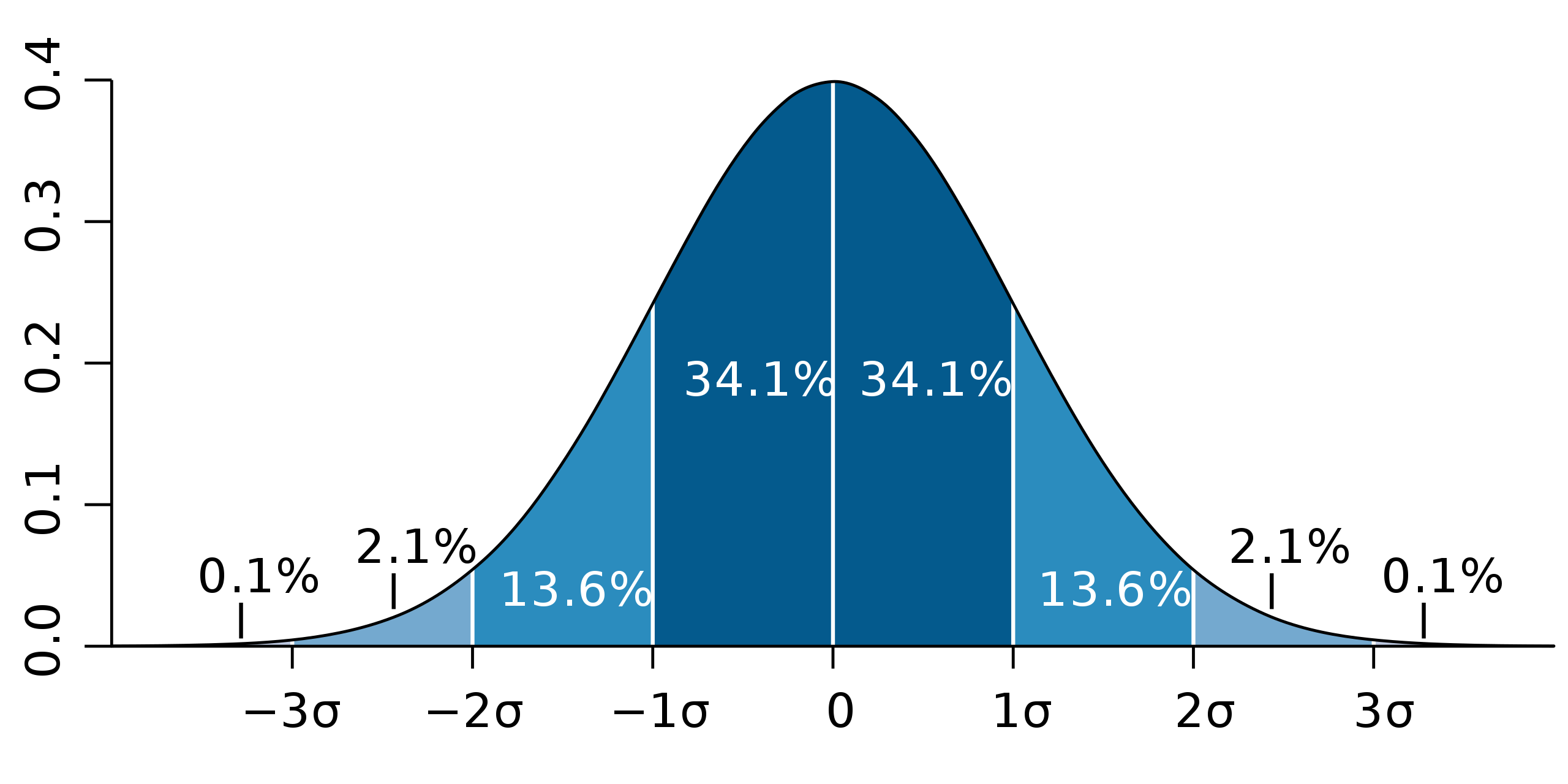 20
http://www.cse.wustl.edu/~jain/cse567-13/
Washington University in St. Louis
©2013 Raj Jain
White Noise
Errors et are normal independent and identically distributed  (IID) with zero mean and variance 𝜎2
Such IID sequences are called “white noise” sequences.
Properties:
k
0
21
http://www.cse.wustl.edu/~jain/cse567-13/
Washington University in St. Louis
©2013 Raj Jain
White Noise (cntd.)
The autocorrelation function of a white noise sequence is a spike (𝛿 - function) at k=0
The Laplace transform of a 𝛿 - function is a constant. So in  frequency domain white noise has a flat frequency spectrum
0	t	0	f
It was incorrectly assumed that white light has no color and,  therefore, has a flat frequency spectrum and so random noise  with flat frequency spectrum was called white noise
Ref: http://en.wikipedia.org/wiki/Colors_of_noise
22
http://www.cse.wustl.edu/~jain/cse567-13/
Washington University in St. Louis
©2013 Raj Jain
Example 3
□ Consider the data of Example 1. The AR(0) model is
80

60
e
40
□ SSE = 43702.08
20
0
-3
-2
-1
0
-20
1
2
3
z
-40
-60

-80
23
http://www.cse.wustl.edu/~jain/cse567-13/
Washington University in St. Louis
©2013 Raj Jain
Moving Average (MA) Models
t
Moving Average of order 1: MA(1)

Moving Average of order 2: MA(2)

Moving Average of order q: MA(q)

Moving Average of order 0: MA(0) (Note: This is also AR(0))
xt-a0 is a white noise. a0 is the mean of the time series
24
http://www.cse.wustl.edu/~jain/cse567-13/
Washington University in St. Louis
©2013 Raj Jain
MA Models (cntd.)
□ Using the backward shift operator B, MA(q):
25
http://www.cse.wustl.edu/~jain/cse567-13/
Washington University in St. Louis
©2013 Raj Jain
Determining MA Parameters
Consider MA(1):

The parameters a0 and b1 cannot be estimated using standard regression formulas since we do not know  errors. The errors depend on the parameters
So the only way to find optimal a0 and b1 is by iteration
⇒ Start with some suitable values and change a0 and  b1 until SSE is minimized and average of errors is  zero
26
http://www.cse.wustl.edu/~jain/cse567-13/
Washington University in St. Louis
©2013 Raj Jain
Example 4
Consider the data of Example 1

For these data:

□We start with a0 = 67.72, b1=0.4
Assuming e0=0, compute all the errors and SSE

and SSE = 33542.65

We then adjust a0 and b1 until SSE is minimized and mean error is close to zero
27
http://www.cse.wustl.edu/~jain/cse567-13/
Washington University in St. Louis
©2013 Raj Jain
Example 4 (ctnd.)
□ The steps are: Starting with	     and b1=0.4, 0.5, 0.6
28
http://www.cse.wustl.edu/~jain/cse567-13/
Washington University in St. Louis
©2013 Raj Jain
Autocorrelations for MA(1)
For this series, the mean is:

The variance is:
□ The autocovariance at lag 1 is:
29
http://www.cse.wustl.edu/~jain/cse567-13/
Washington University in St. Louis
©2013 Raj Jain
Autocorrelations for MA(1) (Cont)
The autocovariance at lag 2 is:
For MA(1), the autocovariance at all higher lags (k>1) is 0.
The autocorrelation is:
The autocorrelation of MA(q) series is non-zero only  for lags k< q and is zero for all higher lags.
30
http://www.cse.wustl.edu/~jain/cse567-13/
Washington University in St. Louis
©2013 Raj Jain
Determining the Order MA(q)
q=8
Autocorrelation rk
0
Lag k
□ The order of the last significant rk determines the   order of the MA(q) model


See also: Box-Jenkins Method
31
http://www.cse.wustl.edu/~jain/cse567-13/
Washington University in St. Louis
©2013 Raj Jain
Determining the Order AR(p)
ACF of AR(1) is an exponentially decreasing fn of k
Fit AR(p) models of order p=0, 1, 2, …
Compute the confidence intervals of ap:
After some p, the last coefficients ap will not be significant for all higher order models.
This highest p is the order of the AR(p) model for the series.
This sequence of last coefficients is also called Partial Autocorrelation Function (PACF)
p=8
rk
PACF(k)
0
Lag k
k
32
http://www.cse.wustl.edu/~jain/cse567-13/
Washington University in St. Louis
©2013 Raj Jain
Non-Stationarity: Integrated Models
In the white noise model AR(0):
The mean a0 is independent of time
If it appears that the time series is increasing approximately  linearly with time, the first difference of the series can be  modeled as white noise:
Or using the B operator: (1-B)xt = xt-xt-1

This is called an "integrated" model of order 1 or I(1). Since the errors are integrated to obtain x.
Note that xt is not stationary but (1-B)xt is stationary.
xt	(1-B)xt
t
t
33
http://www.cse.wustl.edu/~jain/cse567-13/
Washington University in St. Louis
©2013 Raj Jain
Integrated Models (cntd.)
If the time series is parabolic, the second difference can be modeled as white noise:

Or
This is an I(2) model

xt

t
34
http://www.cse.wustl.edu/~jain/cse567-13/
Washington University in St. Louis
©2013 Raj Jain
ARMA and ARIMA Models
It is possible to combine AR, MA, and I models
ARMA(p, q) Model:
□ ARIMA(p,d,q) Model:
35
http://www.cse.wustl.edu/~jain/cse567-13/
Washington University in St. Louis
©2013 Raj Jain
Non-Stationarity due to Seasonality
The mean temperature in December is always lower than that  in November and in May it is always higher than that in March
⇒Temperature has a yearly season.
One possible model could be I(12):

or
36
http://www.cse.wustl.edu/~jain/cse567-13/
Washington University in St. Louis
©2013 Raj Jain
Summary
AR(1) Model:

MA(1) Model:

ARIMA(1,1,1) Model:
37
http://www.cse.wustl.edu/~jain/cse567-13/
Washington University in St. Louis
©2013 Raj Jain